GAMA
НОВЫЙ ВЗГЛЯД НА РАБОТУ НПФ
МОНИТОРИНГ АКТИВОВ
КОНТРОЛЬ РИСКОВ
[Speaker Notes: Уже давно звучат призывы регулятора, что НПФ должны самостоятельно мониторить свои активы и контролировать свои риски. Но для многих Фондов, пока (в силу разных причин) эти слова носят больше формальный характер. 
Хотелось бы коротко проиллюстрировать, что может для Фондов скрываться под привычными уже словами «МОНИТОРИНГ АКТИВОВ, КОНТРОЛЬ РИСКОВ».]
МОНИТОРИНГ АКТИВОВ
СБОР и ОБРАБОТКА ДАННЫХ
ОПРЕДЕЛЕНИЕ СОСТОЯНИЯ ПОРТФЕЛЕЙ
РАСЧЕТ ЭФФЕКТИВНОСТИ УПРАВЛЕНИЯ
ОЦЕНКА ЭФФЕКТИВНОСТИ – СРАВНЕНИЕ С ИНДИКАТОРАМИ
ВЫДЕЛЕНИЕ ИСТОЧНИКОВ ЭФФЕКТИВНОСТИ
[Speaker Notes: Что мы в GAMA понимаем под МОНИТОРИНГОМ активов?
Мониторинг – это не складывание отчетов от УК в папку каждый день.
Мониторинг - это регулярный сбор информации, которая определенным образом обрабатывается, группируется, фильтруется.
Определяется состояние и структура портфелей.
Дальше, определяются результаты управления.
Эффективность определили, дальше это оценка этой эффективности. Т.е. чтобы понять, хороший у нас результат или плохой, надо его с чем-нибудь сравнить.  
И наконец, выделение источников эффективности управления. Т.е. необходимо четко понимать, что явилось причиной полученных результатов? Это результат сделок, волатильности рынка, или изменения курсов валют и т.д.]
c GAMA
ОБЫЧНО
[Speaker Notes: Как я уже сказал, мониторинг активов начинается со сбора информации. Это как бензин для авто – если бензин плохой, то даже самый хороший автомобиль не поедет. 
Фонды, которые сейчас работают в GAMA, регулярно получают от каждой УК первичные данные по сделкам и движению денег. 
Когда все отлажено, то сбор данных занимает не более 10% времени работы в GAMA. 

Время ограничено, поэтому я сейчас не буду Вам показывать программу.
C ее возможностями можно познакомиться в брошюре, на нашем стенде или на демонстрации. 
Я просто покажу результаты ее работы в виде небольшого набора аналитических отчетов, который Фонды могли бы использовать, например, для инвестиционного комитета или для общения с управляющей компанией.]
МОНИТОРИНГ
ОПРЕДЕЛЕНИЕ СОСТОЯНИЯ ПОРТФЕЛЕЙ
[Speaker Notes: Фонд, который использует GAMA, в любой момент времени Фонд видит состояние активов Фонда по каждому инструменту, по группе инструментов, по портфелю, по группе портфелей. На текущий момент в GAMA по каждому портфелю, по каждой позиции портфеля рассчитывается более 150 аналитических показателей. 
Только финансовых результатов в GAMA больше 20 показателей.]
МОНИТОРИНГ
ОПРЕДЕЛЕНИЕ СОСТОЯНИЯ ПОРТФЕЛЕЙ
[Speaker Notes: Фонд видит структуру своих активов по портфелю каждой УК, по отдельной группе инструментов, по дюрации, по котировальному листу. 
Это дает информацию Фонду о том, где сконцентрированы его активы.]
МОНИТОРИНГ
РАСЧЕТ ЭФФЕКТИВНОСТИ УПРАВЛЕНИЯ
[Speaker Notes: Далее GAMA рассчитывает результаты управления портфелями Фонда. 
Фонд видит, какая из УК наиболее или наименее эффективна на заданном интервале времени, какие инструменты приносят максимальную и минимальную доходность.]
МОНИТОРИНГ
РАСЧЕТ ЭФФЕКТИВНОСТИ УПРАВЛЕНИЯ
[Speaker Notes: Перед Вами результаты управления активами Фонда в разрезе секторов экономики, в разрезе уровней котировальных листов, в разрезе категорий дюрации инструментов.]
МОНИТОРИНГ
РАСЧЕТ ЭФФЕКТИВНОСТИ УПРАВЛЕНИЯ
[Speaker Notes: Фонд получает полную информацию о результатах управления активами вплоть до результатов по конкретной бумаге. 
Здесь Вы видите 5 лучших и 5 худших по доходности акций, 5 лучших и 5 худших по доходности облигаций.]
МОНИТОРИНГ
ОЦЕНКА ЭФФЕКТИВНОСТИ – СРАВНЕНИЕ
[Speaker Notes: Дальше проводится ОЦЕНКА эффективности управления активами. 
Для этого доходности портфелей сравнивают с рыночными индикаторами, такими как индекс Московской биржи, RUPCI, RUPMI и т.д. 
Можно создавать собственные индексы и сравнивать с ними. 
А можно сравнивать доходности портфелей УК между собой.]
МОНИТОРИНГ
ОЦЕНКА ЭФФЕКТИВНОСТИ – СРАВНЕНИЕ
[Speaker Notes: Например, мы сравниваем результаты работы каждой УК с различными инструментами. 
Это дает Фонду четкое понимание, какая УК с какой категорией бумаг и как работает. 
Например, УК Менеджмент лучше всего работает с Акциями и не так эффективно управляет корпоративными облигациями. 
А УК Проект отлично работает с госбумагами, но хуже работает с субфедеральными облигациями. 
И такие сравнения в GAMA можно проводить еще по 15 различным категориям (по сектору экономики, по эмитенту, по конкретному инструменту и т.д.) 
Эта бесценная информация позволяет Фонду принимать взвешенные, аргументированные инвестиционные решения.]
МОНИТОРИНГ
ВЫДЕЛЕНИЕ ИСТОЧНИКОВ ЭФФЕКТИВНОСТИ
[Speaker Notes: Как я уже говорил, важно не только видеть результаты управления, но и понимать причины этих результатов. 
Это результат сделок, волатильности рынка или курсов валют…
Здесь мы видим, что в целом по Фонду максимальное положительное влияние на итоговый результат оказала прибыль от бухгалтерской переоценки накопленного дохода, а максимальное отрицательное влияние – оказал убыток от рыночной переоценки по телу облигаций. 
При этом максимальную прибыль из всех инструментов Фонду принес депозит в Сбербанке, а максимальный убыток - акции Мечела…]
КОНТРОЛЬ РИСКОВ
КОНТРОЛЬ ИНВЕСТИЦИОННЫХ ДЕКЛАРАЦИЙ
РАСЧЕТ ПОКАЗАТЕЛЕЙ РИСКА (VaR, MD…)
ОПРЕДЕЛЕНИЕ ЭШЕЛОНОВ ЛИКВИДНОСТИ ЦБ
КОНТРОЛЬ ЗА КРЕДИТНЫМ КАЧЕСТВОМ
СТРЕСС-ТЕСТИНГ
[Speaker Notes: Что мы в GAMA понимаем под КОНТРОЛЕМ РИСКОВ?
Это контроль инвестиционной декларации каждого портфеля УК и в целом Фонда.
Это расчет показателей риска – VaR, модифицированная дюрация, выраженная в деньгах
Это определение эшелонов ликвидности бумаг.
Это контроль за кредитным качеством своих активов.
Это стресс-тестинг]
КОНТРОЛЬ РИСКОВ
КОНТРОЛЬ ИНВЕСТИЦИННОЙ ДЕКЛАРАЦИИ ФОНДА
[Speaker Notes: Контролировать инвестиционную декларацию можно не только по УК, но и в целом по ПН, ПР Фонда.
Вы видите не только само нарушение, но и все активы, которые попадают под это нарушение.]
КОНТРОЛЬ РИСКОВ
РАСЧЕТ ПОКАЗАТЕЛЕЙ РИСКА (VaR, MD…)
[Speaker Notes: На этих графиках ясно видно, что риск максимальных потерь Фонда сконцентрирован в облигациях, и, в частности, в облигациях с дюрацией от 1 до 2 лет. 
Ниже показано, какие конкретно акции и облигации в портфелях несут максимальный риск.]
КОНТРОЛЬ РИСКОВ
ОПРЕДЕЛЕНИЕ ЭШЕЛОНОВ ЛИКВИДНОСТИ АКТИВОВ
[Speaker Notes: Данный отчет демонстрирует, что максимальную долю в портфеле Фонда занимают активы со средним эшелоном ликвидности. Эти же активы самые доходные, но и максимально рискованные.]
КОНТРОЛЬ РИСКОВ
КОНТРОЛЬ ЗА КРЕДИТНЫМ КАЧЕСТВОМ АКТИВОВ
[Speaker Notes: Перед нами структура Фонда по кредитным рейтингам. Ниже ясно видно, бумаги с каким рейтингом имеют максимальный риск и какую доходность при этом дают. 
GAMA позволяет создавать собственный рейтинг активов и контролировать доходность и риск в разрезе этого рейтинга.]
КОНТРОЛЬ РИСКОВ
СТРЕСС-ТЕСТИНГ ПОРТФЕЛЕЙ
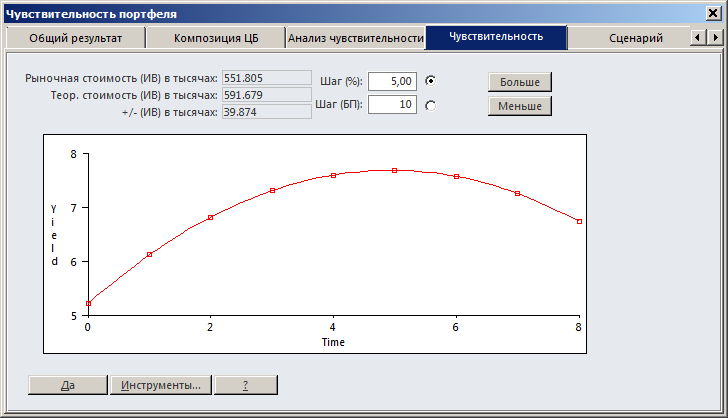 [Speaker Notes: Важную часть в риск-менеджменте играет стресс-тестинг портфелей. 
В GAMA стресс-тестинг основан на построении кривых доходности по заданной категории бумаг, как некоей модели рынка. 
Дальше анализируется поведение выбранного портфеля при изменении этой кривой доходности. 
На правом графике показано, как будет изменяться стоимость портфеля Фонда если сдвигать кривую доходности на 5 и 10% вверх и вниз. Четко видно, что максимальные колебания стоимости портфеля определяются бумагами, дюрация которых от 1-2 лет и от 7-8 лет. 
А на нижнем графике видно, что максимальная доля активов портфеля и, в частности, корпоративных облигаций, сконцентрирована в бумагах с дюрацией 1-2 года. 
Видимо, это и является источником повышенного риска для портфеля.

Таких отчетов и графиков в GAMA можно создавать достаточно много. Главное понимать, что Вы хотели бы увидеть или показать? 
Объем этих отчетов, их вид, структура, информативность могут выходить далеко за рамки того, что сейчас многие Фонды получают от УК и СД!
И заметьте, эти данные Вы получаете самостоятельно и в любой момент времени! Вы ни от кого не зависите!]
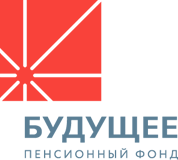 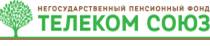 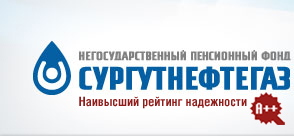 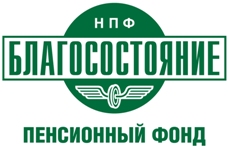 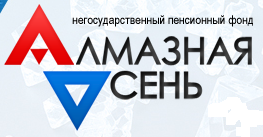 GAMA
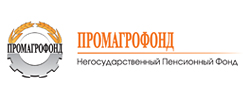 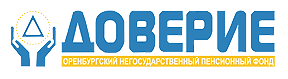 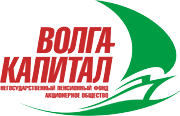 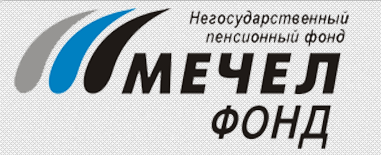 [Speaker Notes: Пользуясь случаем хочу сказать нашим клиентам спасибо от нашей компании за то, что выбрали нас!
Это те Фонды, которые подошли к вопросу контроля за инвестициями и риск-менеджменту у себя не формально!
Я не говорю, что другие Фонды этим не озадачились! 
Просто хочу отметить, что именно эти Фонды с нами уже точно выстраивают свою работу так, как того требует рыночная ситуация и регулятор.]
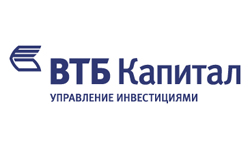 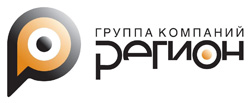 [Speaker Notes: Как я говорил, существенную роль в мониторинге активов Фонда играют качественные первичные данные от УК. 
От нашей службы внедрения и поддержки отдельное спасибо специалистам этих двух УК. 
В нашем внутреннем рейтинге эти компании первые по оперативности и качеству предоставляемых данных для Фондов.]
GAMA: новый взгляд на работу НПФ
Все названия УК и цифры вымышлены 
Любые совпадения, имеющие место, носят случайный характер